Some thoughts on Carcinoma Larynx
Dr. Dinesh Kumar Sharma MS (ENT), formerly Assistant Professor, GMC Amritsar
Complex anatomy and embryology
Supraglottis is embryologically distinct from the glottis
Anatomic barriers produce laryngeal compartments
Quadrangular membrane and conus elasticus form supra and subglottic barriers respectively
Growth and spread of cancer is determined by the site of origin of the primary tumor
Anatomy and Embryology
Supraglottic structures arise from the buccopharyngeal anlage (arch III & IV)
Glottic and subglottic structures from the tracheobrochial anlage (arch V & VI)
The glottis seems to arise from paired lateral structures that fuse at the midline at the anterior commissure
Tumor Site & Clinical Behavior
Subtle symptoms in supraglottic carcinoma often ignored
Slowly growing well differentiated glottic carcinoma
Rich lymphatics and absence of barriers promote early bilateral spread of supraglottic carcinoma
High rate of occult and bilateral metastasis in supraglottic carcinoma
Rare LN metastasis in glottic carcinoma 
 19% incidence of nodal metastasis in glottic tumors with subglottic extension, 33% in supraglottic and 52% in transglottic disease
Major barriers to the spread of cancer
The conus elasticus inferiorly
The quadrangular membrane laterally, and the
Thyrohyoid membrane superiorly
Broyles’ Tendon is the insertion of the vocalis tendon into the thyroid cartilage in the area of the anterior commissure
Prognostic Features
Tumor differentiation
Infiltrative pattern
Cartilage invasion is associated with nodal metastasis and decreased survival
Nodal status, extra capsular spread is associated with worse prognosis
General Principles of Management
The T stage of laryngeal cancer is important
Early laryngeal cancer includes T stages 1 and 2
 Advanced laryngeal cancer includes those at stages 3 and 4
Early Laryngeal Cancer
Patients with early laryngeal cancer have a greater opportunity for preservation of the larynx than those with advanced laryngeal cancer
They are usually treated with multiple surgical methods:
Transoral laser cordectomy
Laryngofissure cordectomy, 
Vertical partial laryngectomy
Supraglottic subtotal laryngectomy
Radiotherapy
Advanced Stage Laryngeal Cancer-1
Many patients used to be treated with a total laryngectomy
A combination therapy of neoadjuvant chemotherapy   followed by an operation or radiotherapy, has been tried. 
The combination of cisplatin and 5-FU results in complete macroscopic disappearance of tumors in 30~40% of previously untreated patients.
 Most chemosensitive tumors are also radiosensitive. 

    In neoadjuvant (also called preoperative or primary) chemotherapy, drug treatment takes place before surgical extraction of a tumor.
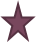 Advanced Stage Laryngeal Cancer-2
This provided the basis for the development of a new strategy, leading to the preservation of the larynx in selected patients
After the initial chemotherapy:
The good responders receive radiotherapy
The poor responders undergo a total laryngectomy
Neck Dissection
A therapeutic neck dissection is performed at the time of initial surgery in patients with clinical node involvement.
An elective neck dissection is generally carried out in patients with cancer of the supraglottic larynx
Radiotherapy
Postoperative radiotherapy is given to the primary site and neck, based on the clinicopathological risk factors:
Positive or closed surgical margins
Perineural invasion
Multiple lymph node involvement in the neck
Extracapsular spread.
Treatment of early laryngeal cancer
Laser surgery versus radiotherapy
Two treatment options are widely used for the cure of T1 glottic squamous cell carcinomas: 
Radiotherapy
Surgical removal
There is ongoing controversy about whether laser excision should be offered to patients with T1 glottic carcinomas.
Carcinomas of the glottis
Usually diagnosed in the early stage of the disease
Seldom malignant spread to regional lymph nodes
Distant metastases extremely rare 
Relatively good prognosis
Transoral laser excision: Advantages
An effective, definitive treatment for glottic cancers
Less expensive 
More convenient than traditional external beam radiotherapy
Affords an additional line of treatment, as recurrences can be treated with radiotherapy
Transoral laser excision: Disadvantages
Complete removal of the tumor is not possible in every case
Additional therapy may be needed
This increases the treatment load on the patient, as well as increases the costs
Laser treatment should only be considered in small, mid-cord tumors at one vocal cord, without impaired mobility (T1a)
The effectiveness directly depends on the physician's ability to identify and visualize the limits of the tumor
Malignant tumours localized at anterior commissure
Some controversy about the applicability of laser treatment
 Most authors state that it is contraindicated to apply laser excision in this region
At present, it is generally accepted that tumors localized to the anterior commissure are contraindicatory to laser resection
Radiotherapy is the treatment of choice with this type of malignancy.
Recommended indications for radiotherapy
Recurrence after one or more prior vocal fold strippings 
Recurrence in a short period after stripping
An inability to follow closely after treatment
The voice quality is critical (professional singers)
Overall poor operative risks
Anterior commissure lesion which are inaccessible for complete endoscopic ablation
Treatment of Advanced Laryngeal Cancer
Advanced Laryngeal Cancer Treatment
Single-modality treatment for early disease
Multimodality treatment for advanced disease
Surgery with radiotherapy post operatively
Chemotherapy and radiation as part of laryngeal preservation strategies
Treatment Planning
Patient Preference
Physician Preference
Preservation of voice and swallowing
Avoidance of stoma
Cost, length of treatment and travel
Toxicity of therapy
Expertise and experience
Institutional policies and protocols
Available resources
What type of surgery?
Advanced disease traditionally treated with total laryngectomy
Neck dissection
In selected patients endoscopic laser resection or partial laryngectomies such as supraglottic, supracricoid or subtotal
Other treatment options
Radiotherapy alone
Induction chemotherapy      (followed by radiotherapy?)
Concurrent chemo-radiotherapy (CCR)

         If the chemotherapy is the primary treatment, intended to be the only treatment, it is called induction chemotherapy.
               The use of chemotherapy delivered concurrently with radiation.
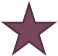 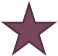 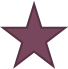 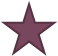 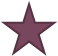 Radiotherapy
RT historically played a major role in the management of HNSCC
Advanced T3,4 lesions treated with conventional RT only may have poorer prognosis
The 5 R's Of Fractionation
Repair
 to allow sublethal damage repair
Redistribution
Cells in S-phase are typically radioresistant, whereas those in late G2 and M phase are relatively sensitive. 
Reoxygenation
Repopulation
It is the increase in cell division that is seen in normal and malignant cells at some point after radiation is delivered.
Radiosensitivity
Radiosensitive cells include haemotological cells, epithelial stem cells, gametes and tumour cells
Alerted Fractionation
Altered fractionation refers to delivery of multiple fractions/day without increasing the overall treatment time
To address tumor repopulation and increase tumor kill without increasing long-term toxicity
Acute toxicity may be increased
Alerted Fractionation
Hyperfractionation (     total dose & number fractions        dose/fraction; 75 Gy units in fractions of 1.25 Gy units twice a day)
Accelerated fractionation ( unchanged total dose & number fractions  overall treatment time)
Split course accelerated fractionation schedule
Accelerated fractionation with concomitant boost (boost dose as a second daily fraction for the last 12 days of a 6 wk therapy)
Complications after RT
Compared to standard fractionation all three altered fractionation schemes had significantly worse acute side effects (about 50% patients)
Rationale of combining CT with RT
Improved locoregional and distant failure rates after RT of advanced malignancies
Sub-lethaly damaged cells between RT fractions can be repaired and cause recurrence of disease
Chemotherapy agents (cisplatin) can inhibit lethal damage repair of cancer cells and augment RT damage
Cytoreduction of hypoxic tumor cells with CT might improve tumor oxygenation and radio-sensitivity
Winding up the topic…1
Organ-preservation strategies, either surgical or non-surgical, have dominated the treatment of early laryngeal lesions in recent years
 A trend toward conservative management has also been noted for locally advanced carcinomas
TL is not the only available treatment option for such lesions anymore.
Recent developments and newly integrated strategies, including concomitant CRT (CCRT), induction chemotherapy, and modern RT methods have reshaped the field of advanced laryngeal cancer treatment
Winding up the topic…2
Among available organ-preservation modalities, platinum-based CCRT has proven most effective and popular for advanced lesions, showing high rates of laryngeal preservation and satisfactory oncologic results
Both radiotherapy and chemotherapy, however, have been associated with severe adverse effects:
Dysphagia, xerostomia, trismus, mandibular radionecrosis, fibrosis, and pharyngeal strictures. 
Systemic adverse effects include bone marrow toxicity, infections, neuropathy, renal failure, nutritional deficiencies, and fatigue.
Winding up the topic…3
Organ preservation does not necessarily lead to functional preservation.
Late functional issues following CRT might involve voice as well as swallowing difficulties and in numerous occasions necessitate a permanent tracheostomy and/or gastrostomy.
In fact, quality of life in many individuals may end up to be much worse after organ preservation treatment
Winding up the topic…4
The application of TL as initial treatment has decreased remarkably
Now mostly employed as salvage treatment after failure of non-surgical management strategies
The question whether the most advanced laryngeal lesions with invasion of cartilage are better served with initial non-surgical therapy or TL still remains open
Surgery remains a key element for successful management of T4 laryngeal lesions.
References
Recent Advances in Management of Laryngeal Cancer, Youn Sang Shim, Cancer Research and Treatment 2004;36(1):13-18 
Advanced Laryngeal Cancer,  Dimitrios Moraitis,  Accessed at https://www.utmb.edu/otoref/Grnds/Advanced-Laryngeal-CA-2003-12/Advanced-LaryngeaL-CA-2003-12.pdf Date accessed :2017/07/24
Management of locally advanced laryngeal cancer; Alexander D Karatzanis, Georgios Psychogios, Frank Waldfahrer, Markus Kapsreiter, Johannes Zenk, George A Velegrakis and Heinrich Iro, Journal of Otolaryngology - Head & Neck Surgery201443:4 Accessed online at https://journalotohns.biomedcentral.com/articles/10.1186/1916-0216-43-4 on 2017/07/24
Management of early glottic cancers: Role of Surgery vs Radiation Therapy, Naren Venkatesan. Accessed online at https://www.utmb.edu/otoref/grnds/ca-glottic-2013-10-15/ca-glottic-pic-2013-10.pdf  on 2014/07/24